RSFs & categorisation
www.europeanspallationsource.se
10 December, 2018
Basis for definition of Radiation Safety Functions
To conclude which systems shall be assigned radiation safety functions
Holistic perspective
Accident scenarios that mainly happen internal to the monolith
Release of the radioactive inventory and radiological consequences for the public. 
The assigning of radiation safety functions determine the safety classification, and mechanical/electrical/etc. quality classification, for the systems, structures and component.
2
Grouping of accident scenarios
Since the studied accident scenarios relate to different parts of the facility and to some extent are different in their character, it is possible to group them into smaller and essentially independent subsets:

Subset 1, events internal to the monolith
AA1  	Target wheel rotation stop during beam on target 
AA2 	Proton beam events on target and proton beam window 
AA3 	Loss of target wheel cooling during beam on target 
AA4 	Leakage from target cooling circuit into monolith (no beam on target) 
AA5 	Global bypass and local blocking of target 
AA9	Moderator hydrogen combustion
AA10 	Water leakage in monolith vessel 
AA12 	NBG/chopper failure – missile effect on monolith systems
Subset 2, events in the utilities block
AA6 	Increased radiation level in the Target primary cooling system
AA7 	Leakage between Primary cooling and Intermediate cooling systems 
AA8 	Loss of confinement in Target He system – release into utility rooms 
AA11 	Water leakage into connection cell and utility rooms 
AA22	Target Helium Purification Getter Vessel Rupture
Subset 3, beam dump events
AA13 	High power beam on beam dump 
Subset 4, events related to the active cells facility
AA15 	ACF - Intrabay doors unintentionally open
AA16 	ACF - Worker inside Process Cell next to worst case inventory
AA17 	ACF - Worker inside Maintenance Cell next to worst case inventory
AA18 	ACF ventilation stop
AA19 	ACF open doors/hatches
AA20 	ACF fire
Subset 5, global seismic event
AA14 	Earthquake – Monolith
AA21 	Earthquake – Active Cells Facility
3
Grouping of accident scenarios
Since the studied accident scenarios relate to different parts of the facility and to some extent are different in their character, it is possible to group them into smaller and essentially independent subsets:

Subset 1, events internal to the monolith
AA1  	Target wheel rotation stop during beam on target 
AA2 	Proton beam events on target and proton beam window 
AA3 	Loss of target wheel cooling during beam on target 
AA4 	Leakage from target cooling circuit into monolith (no beam on target) 
AA5 	Global bypass and local blocking of target 
AA9	Moderator hydrogen combustion
AA10 	Water leakage in monolith vessel 
AA12 	NBG/chopper failure – missile effect on monolith systems
Subset 2, events in the utilities block
AA6 	Increased radiation level in the Target primary cooling system
AA7 	Leakage between Primary cooling and Intermediate cooling systems 
AA8 	Loss of confinement in Target He system – release into utility rooms 
AA11 	Water leakage into connection cell and utility rooms 
AA22	Target Helium Purification Getter Vessel Rupture
Subset 3, beam dump events
AA13 	High power beam on beam dump 
Subset 4, events related to the active cells facility
AA15 	ACF - Intrabay doors unintentionally open
AA16 	ACF - Worker inside Process Cell next to worst case inventory
AA17 	ACF - Worker inside Maintenance Cell next to worst case inventory
AA18 	ACF ventilation stop
AA19 	ACF open doors/hatches
AA20 	ACF fire
Subset 5, global seismic event
AA14 	Earthquake – Monolith
AA21 	Earthquake – Active Cells Facility
4
Accident events internal to the monolith
AA1 – Target wheel rotation stop during beam on target
AA2 – Proton beam events on target and proton beam window
AA3 – Loss of target wheel cooling during beam on target
AA4 – Leakage from target cooling circuit into monolith
AA5 – Global bypass and local blocking of target
AA9 – Moderator hydrogen combustion
AA10 – Water leakage in monolith vessel
AA12 – NBG/chopper failure – missile effect on monolith systems
5
Generic approach for deriving classification from accident analyses
Accident Analysis space
Classification space
Normal operation conditions & facility configuration
Implicit preconditions & design solutions
Assumptions
Safety related SSCs
Safety Functions (Safety related)
Event categorisations
Accident analyses
Dependencies
Proposed preventive & mitigative measures
SafetySSCs
Safety Functions (Safety)
6
AA3 initiating events
7
AA3 Operational system status
Monolith rough vacuum system non-operational (conservative)
HVAC system- no impact on dose to public
Accelerator- operating at full power (conservative)
Target vessel- fails directly (conservative)
Moderator cooling- PBW no impact
Monolith relief line and burst disc operational (conservative)
Inner shielding cooling unoperational (conservative)
8
Safety Functions derived from Event categorisations (for PIEs) for AA3
Accident Analysis space
Classification space
Safety related SSCs
AA3
Event categorisations
Safety Functions (Safety related)
9
Safety Functions derived from Proposed mitigative measures for AA3
Accident Analysis space
Classification space
AA3
Proposed preventive & mitigative measures
Safety Functions (Safety)
Safety SSCs
10
AA3 scenario release and doseUnmitigated/mitigated
11
AA3 credited safety functions
12
Identification and classification of safety important components, according to ESS-0016468
13
Identification and classification of safety important components, according to ESS-0016468
Most operational systems
Monolith components; Target, MRP, etc.
Cooling pipes system and components
He purification system
Control systems (BPCS, MPS)
Monolith vessel, PBW
Monolith atm pressure control system
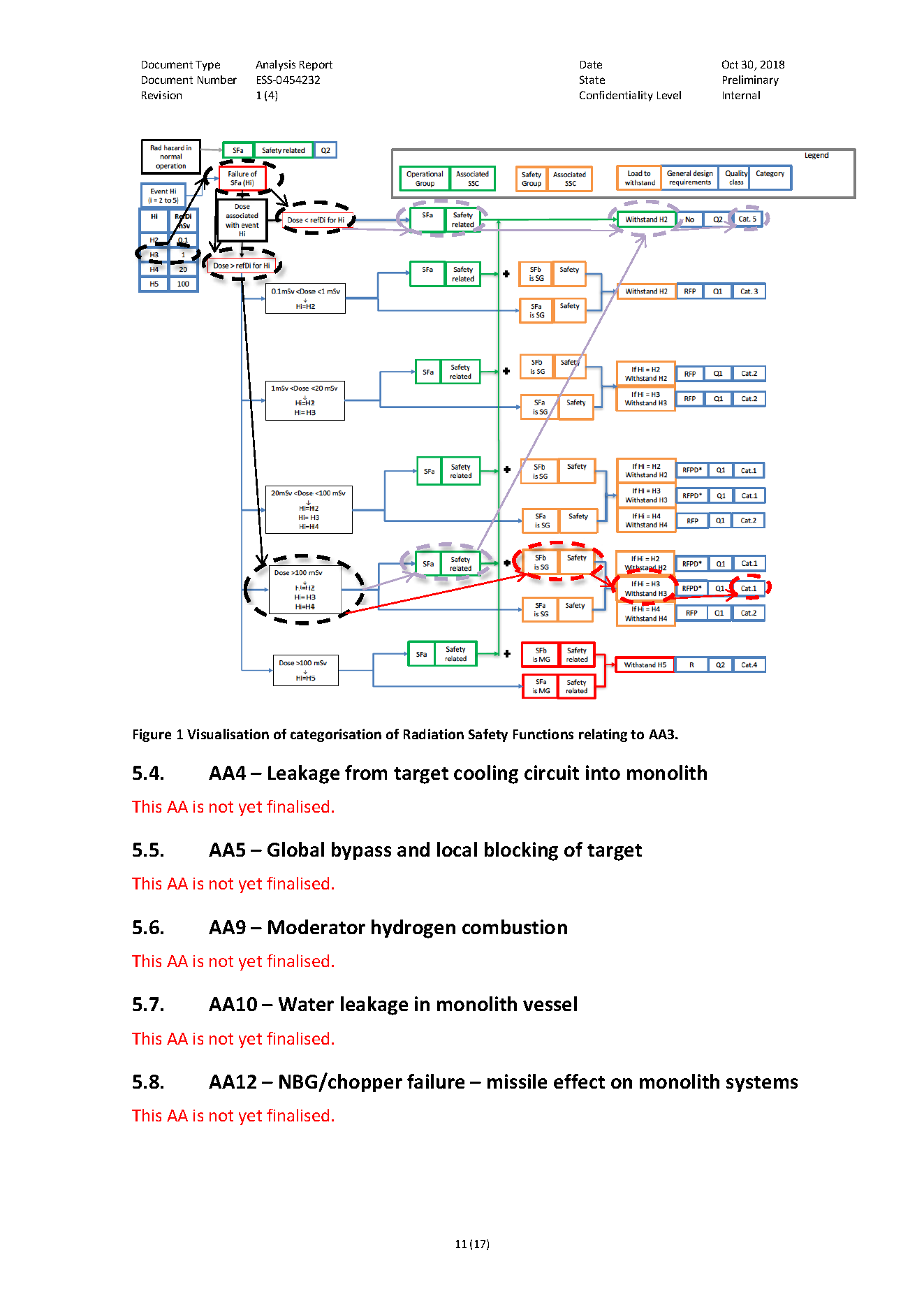 TSS
RSF-68
RSF-69
RSF-70
RSF-71
RSF-72
14
Categorisation of Radiation Safety Functions and associated Safety and Safety related SSCs
Conclusions:
Several radiation safety functions in operational group, DiD levels L1 or L2, are identified, and the SSCs selected to implement these are to be categorised as Safety related, Q2, Cat. 5.
Since the radioactive dose consequence is much above the allowable limit for H3 events (event class for the PIEs) it is required to define radiation safety function(s) in the safety group and DiD level L3. General requirements for the SSCs selected to implement these safety functions shall be RFPD* (Redundancy, Functional separation, Physical separation and Diversity). These SSCs are to be categorised as Safety, Q1, Cat 1.
Mechanical classification according to ESS-0033258, ”ESS Rules for Radiation Safety Classification of Mechanical Equipment”
Electrical classification according to ESS-0054158, ”ESS Rules for Radiation Safety Classification of Electrical and Instrumentation & Control Equipment including Design and Quality Requirements”
15
Electrical classification acc to ESS-0054158
16
Electrical classification acc to ESS-0054158
17
Summary – Credited radiation safety functions in the safety group (RSF/SG)
AA1 – Target wheel rotation stop during beam on target
TSS stops beam based on rotational speed or other measurement.
AA2 – Proton beam events on target and proton beam window
TSS detect monolith pressure increase or helium system pressure decrease; and stop beam.
AA3 – Loss of target wheel cooling during beam on target
 TSS detect helium system pressure decrease, flow decrease, temperature increase, or monolith pressure increase; and stop beam.
AA4 – Leakage from target cooling circuit into monolith
No RSF/SG expected for this specific AA
AA5 – Global bypass and local blocking of target
No RSF/SG expected for this specific AA
AA9 – Moderator hydrogen combustion
No RSF/SG expected for this specific AA
AA10 – Water leakage in monolith vessel
Conclusion that there is no need for any RSF/SG for this specific AA
AA12 – NBG/chopper failure – missile effect on monolith systems
No RSF/SG expected for this specific AA
18